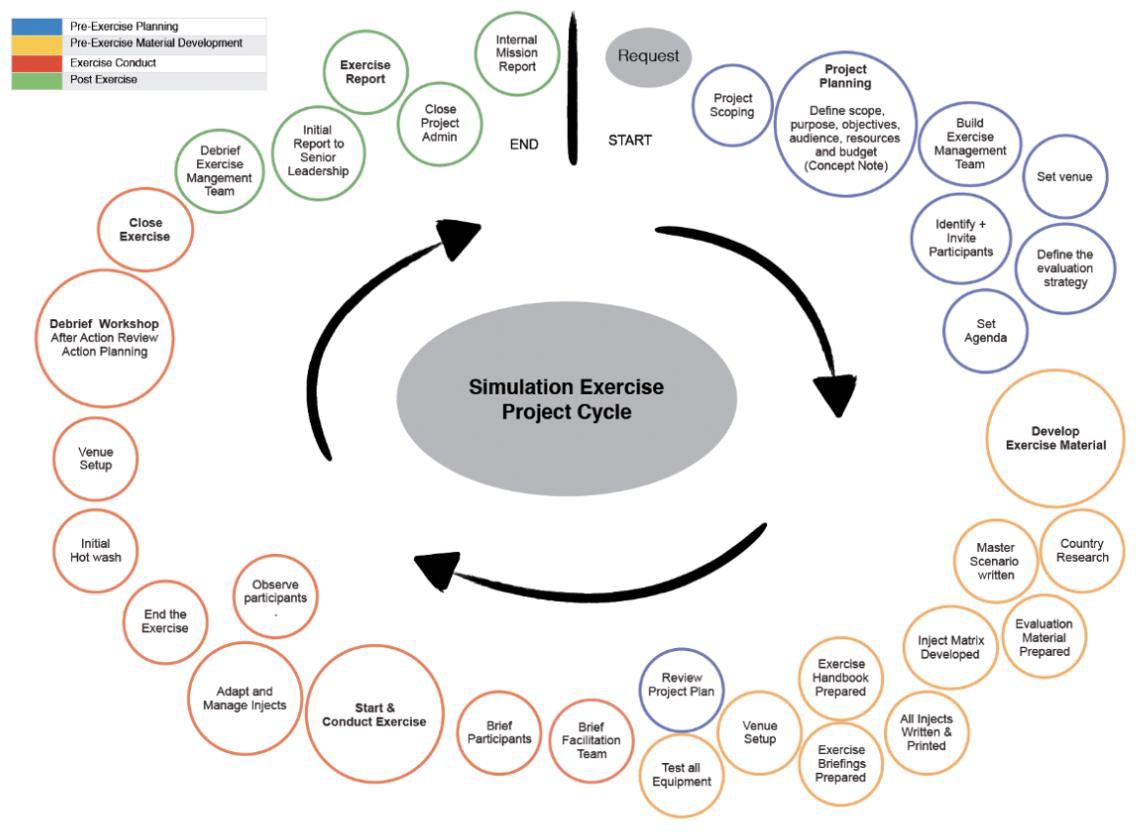 Supplemental Digital Content Figure 1. Example of an exercise project cycle for a functional exercise WHO Simulation Exercise Manual 20173